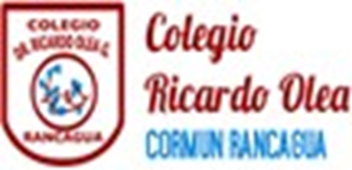 Agenda de anticipación
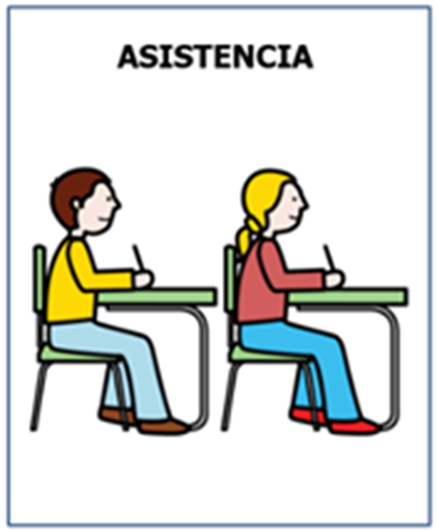 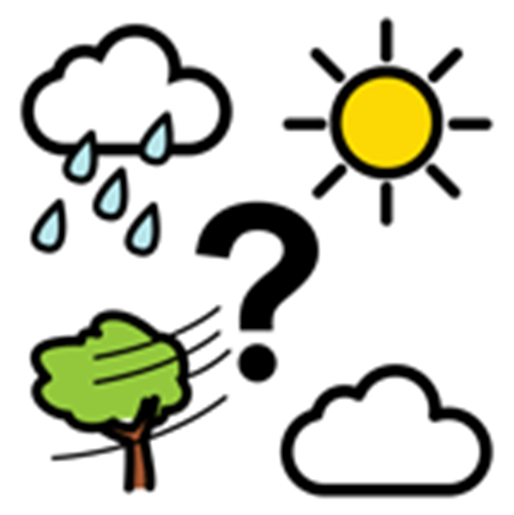 Emojis de las emociones
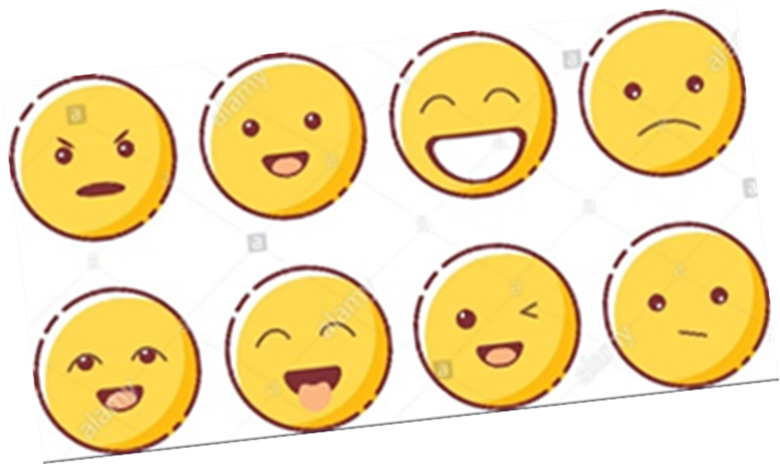 ¿Cómo te sientes hoy?
¿Cómo te has sentido últimamente?
Objetivo de la clase
Resolver problemas utilizando la adición en el ámbito del 0 al 20, recogiendo y organizando datos.
Resolución de problemas
¿Qué datos debo identificar?
La gallina tenia 13 huevos y anoche tubo 5 mas. ¿Cuántos huevos tiene ahora la gallina?.
¿Cuántos huevos tenia la gallina?

¿Cuántos tubo después?

¿Qué operación debo realizar?

¿Cuántos huevos tiene ahora la gallina?
Actividad
Con apoyo de PPT interactivo los alumnos deberán resolver problemas utilizando la adición,  organizando y anotando datos importantes del problema.
Cierre
Ruleta:
Lanzar ruleta hasta formar un problema y luego resolverlo en conjunto.
Despedida